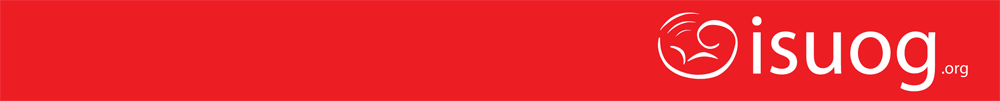 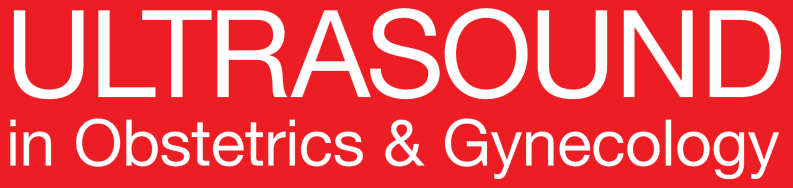 UOG Journal Club: Marzo 2020
Comparación de conteo folicular antral y niveles de hormona anti-Mülleriana sérica para la determinación de la dosis de gonadotropina en la fertilización in-vitro: ensayo aleatorizado

H. W. R. LI, J. K. Y. KO, V. C. Y. LEE, S. S. F. YUNG, E. Y. L. LAU, 
W. S. B. YEUNG, P. C. HO and E. H. Y. NG

Volumen 55, Numero 3
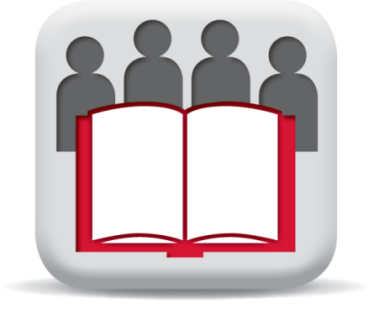 Slides de Journal Club preparadas por Dr Erkan Kalafat (UOG Editor para Practicantes)
Traducido por: Dr Ruben D. Fernandez Jr
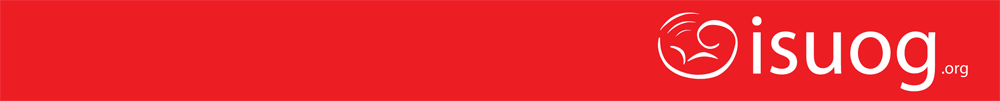 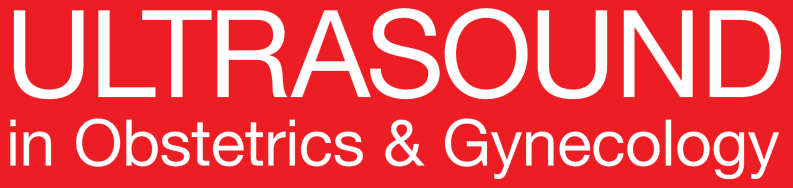 Comparación de conteo folicular antral y niveles de hormona anti-Mülleriana sérica para la determinación de la dosis de gonadotropina en la fertilización in-vitro: ensayo aleatorizado
Li et al., UOG 2020
Introduccion
La respuesta ovárica a la estimulación de gonadotropina tiene implicaciones importantes para el éxito de la fertilización in-vitro (IVF).
Ambos el conteo folicular antral (AFC) y los niveles de la hormona anti-Mülleriana sérica (AMH) son buenos predictores de respuesta ovárica durante IVF.
La medición sonográfica de AFC es disponible inmediatamente en la mayoría de centros IVF, y no es dependiente a laboratorio. Sin embargo, el conteo de folículos antrales es dependiente del operador y también es influenciado por la resolución de la maquina y sonda del ultrasonido.
La AMH tiene las ventajas de tener menos variación inter- e intraciclo y su determinación no es dependiente del operador; sin embargo, tiene un costo adicional y no hay una estandarización de los valores AMH medidos por los diferentes métodos de ensayos disponibles.
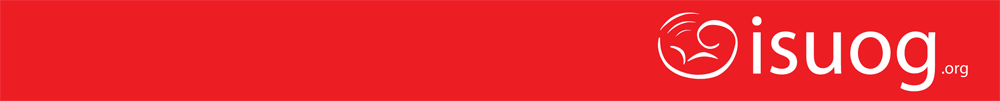 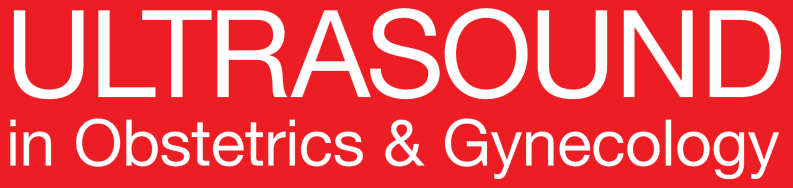 Comparación de conteo folicular antral y niveles de hormona anti-Mülleriana sérica para la determinación de la dosis de gonadotropina en la fertilización in-vitro: ensayo aleatorizado
Li et al., UOG 2020
Objetivo
Comparar la proporción de mujeres que buscan una respuesta ovárica seguida de estimulación ovárica cuando la dosis de gonadotropina se baso en AFC vrs en niveles de AMH sérica, en mujeres sometidas a IVF utilizando el protocolo de antagonista GnRH
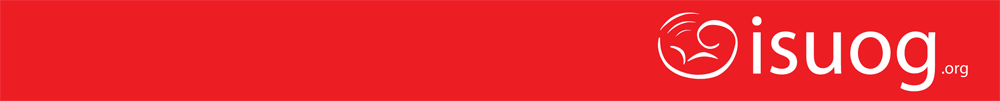 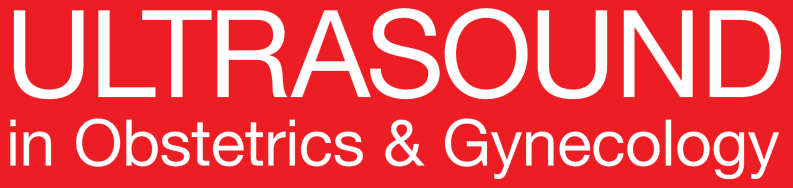 Comparación de conteo folicular antral y niveles de hormona anti-Mülleriana sérica para la determinación de la dosis de gonadotropina en la fertilización in-vitro: ensayo aleatorizado
Li et al., UOG 2020
Aleatorización
Métodos
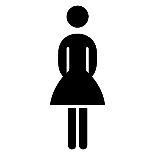 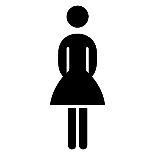 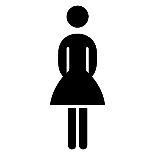 Criterios de inclusión: 
Recibiendo primer ciclo de IVF
Criterios de exclusión:
Índice de masa corporal >30kg/m2
Ciclos repetidos de IVF
Ciclos de donadores
Que se sometan a diagnostico genético preimplantacional
Dosis inicial de gonadotropina fue ajustada de acuerdo a AMH o conteo AFC.
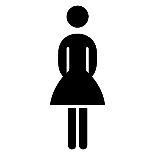 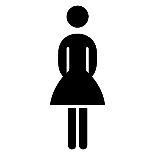 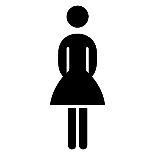 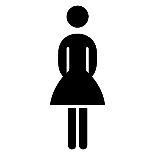 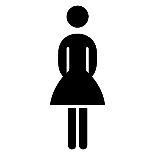 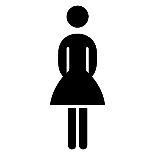 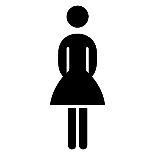 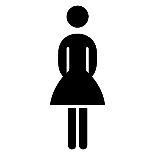 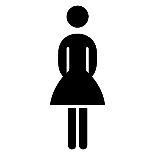 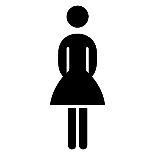 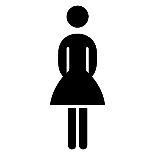 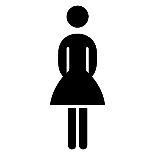 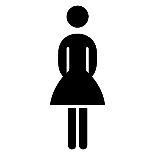 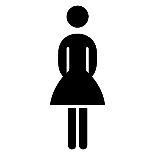 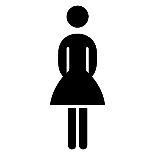 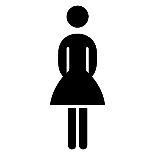 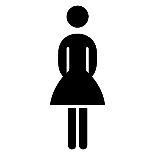 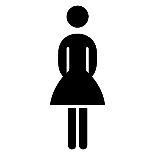 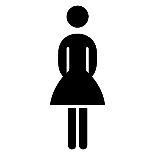 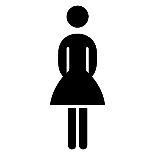 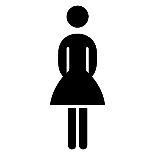 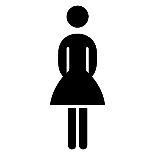 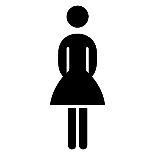 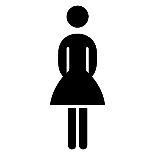 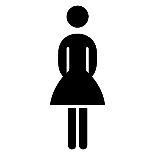 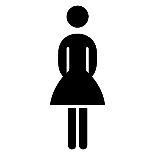 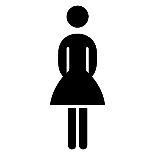 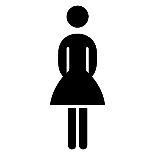 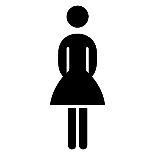 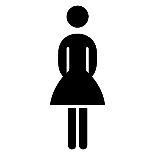 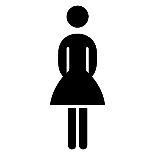 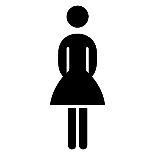 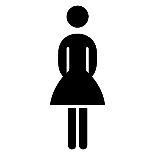 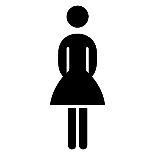 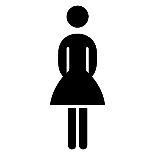 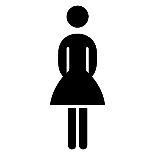 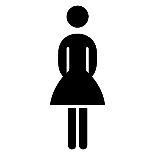 Primeros 1-10
pacientes 
Protocolo A
N=10
Pacientes 11-20
Protocolo B
N=10
Pacientes 21-30 
Protocolo A
N=10
Pacientes 31-40 
Protocolo B
N=10
Los niveles de AFC y AMH fueron medidos 1 mes antes del ciclo de tratamiento.
Pacientes fueron aleatorizados a protocolo AMH o AFC 1:1.
Aleatorización en bloque.
Tamaño del bloque = 10.
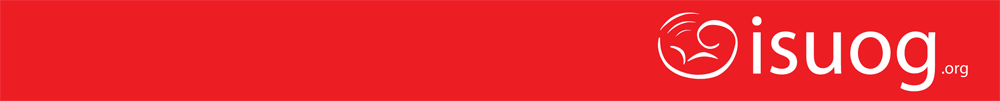 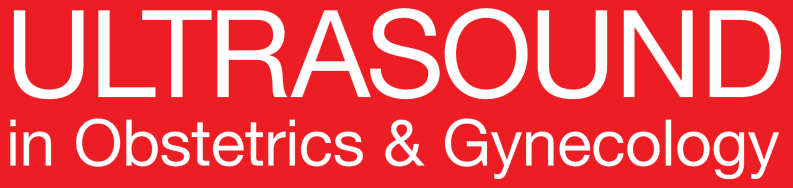 Comparación de conteo folicular antral y niveles de hormona anti-Mülleriana sérica para la determinación de la dosis de gonadotropina en la fertilización in-vitro: ensayo aleatorizado
Li et al., UOG 2020
Métodos
Pacientes fueron aleatorizados a protocolo AFC o AMH para decidir que dosis de gonadotropina inicial:
AMH
AFC
Dosis inicial
Gonadotropina dosis 150 IU/dia
Dosis fueron tituladas solo 1 vez, dependiendo de la respuesta al tratamiento
Gonadotropina dosis 225 IU/dia
Gonadotropina dosis 300 IU/dia
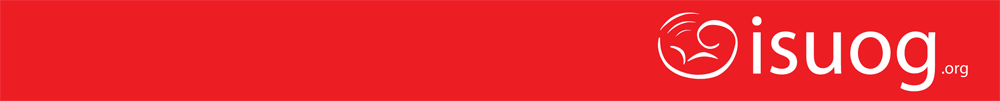 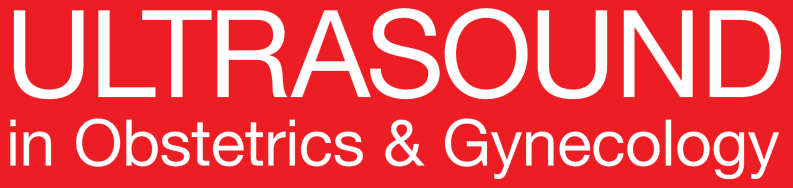 Comparación de conteo folicular antral y niveles de hormona anti-Mülleriana sérica para la determinación de la dosis de gonadotropina en la fertilización in-vitro: ensayo aleatorizado
Li et al., UOG 2020
1 ciclo de COC
mes previo
Todas las pacientes fueron estimuladas de acuerdo al protocolo COH estandarizado
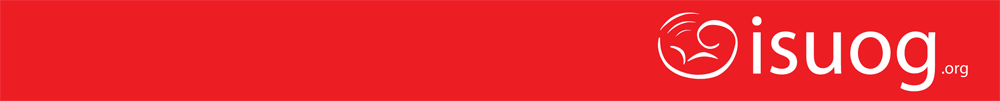 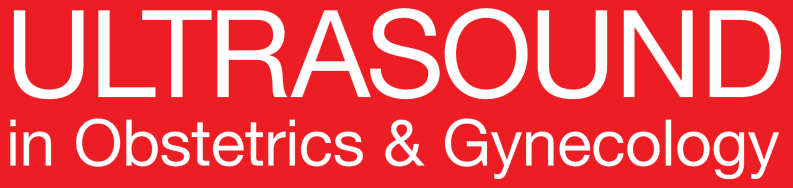 Comparación de conteo folicular antral y niveles de hormona anti-Mülleriana sérica para la determinación de la dosis de gonadotropina en la fertilización in-vitro: ensayo aleatorizado
Li et al., UOG 2020
Métodos
Resultados secundarios
Resultado primario
Necesidad para cambio de dosis de gonadotropina.
Numero total de oocitos recuperados.
Tasa de salida folicular (Conteo de folículos dominantes >16 / AFC).
La proporción de mujeres teniendo una respuesta ovárica deseada.
Análisis de subgrupos planeados
AFC >5 y ≤ 5.
Respuesta ovárica deseada:  
Conteo de oocitos recuperados = 
≥6  y  ≤14.
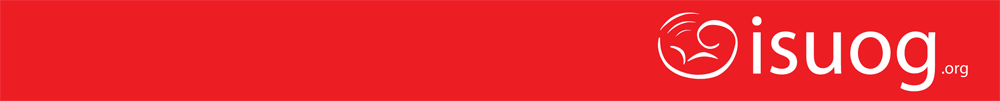 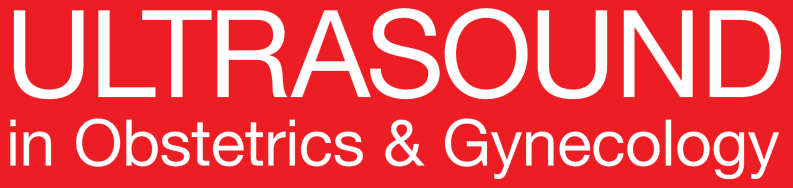 Comparación de conteo folicular antral y niveles de hormona anti-Mülleriana sérica para la determinación de la dosis de gonadotropina en la fertilización in-vitro: ensayo aleatorizado
Li et al., UOG 2020
Resultados
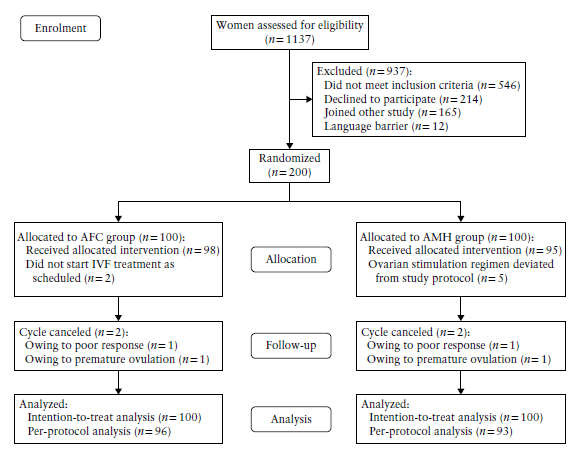 No se encontraron diferencias en las características clínicas o demográficas entre los grupos AFC y
AMH.
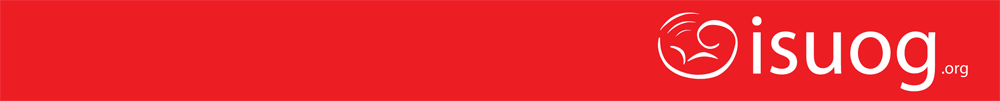 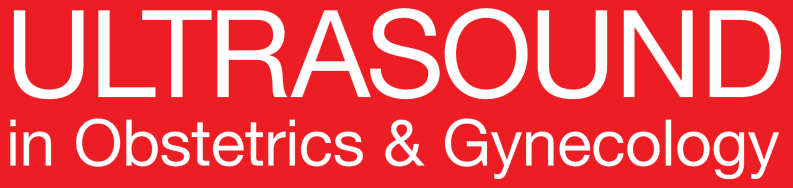 Comparación de conteo folicular antral y niveles de hormona anti-Mülleriana sérica para la determinación de la dosis de gonadotropina en la fertilización in-vitro: ensayo aleatorizado
Li et al., UOG 2020
Resultados
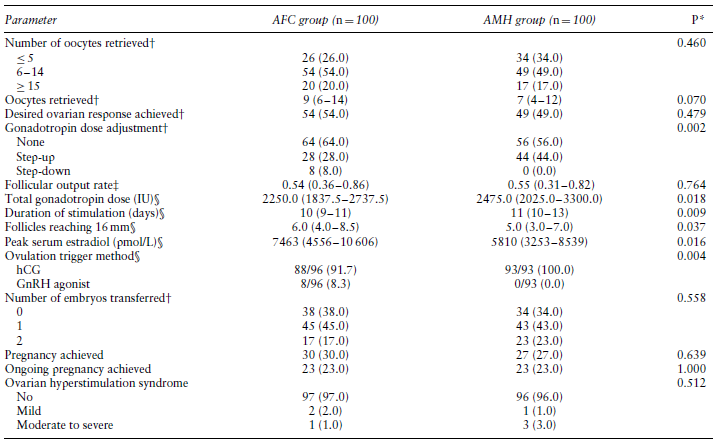 No hay diferencia en el 
resultado primario.
Necesidad de aumento para 
ajuste de dosis en el grupo AMH.
Aumento en las dosis de 
gonadotropina en el grupo AMH.
Pico de concentración de estradiol
sérica baja en grupo AMH .
Numero similar de embriones 
transferidos, casos OHSS, tasa 
de embarazos en curso y clínicos
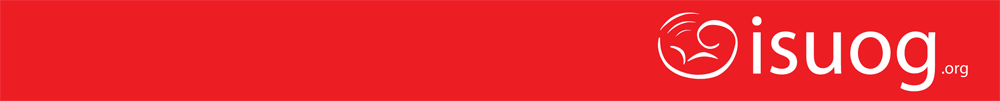 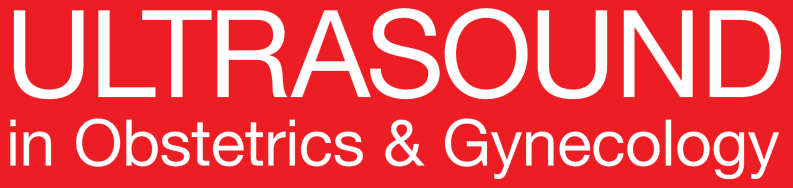 Comparación de conteo folicular antral y niveles de hormona anti-Mülleriana sérica para la determinación de la dosis de gonadotropina en la fertilización in-vitro: ensayo aleatorizado
Li et al., UOG 2020
Resultados
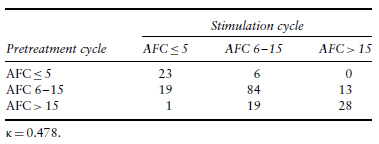 Al clasificar los valores AFC en bajo (≤ 5), normal (6–15) o alto (> 15), hubo una concordancia moderada entre la categorización AFC medida en el pretratamiento vrs en el ciclo de estimulación.
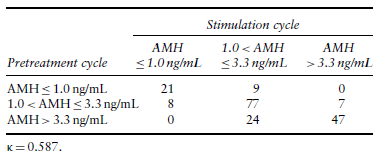 Al clasificar AMH en bajo (≤1.0 ng/mL), normal (>1.0 y ≤3.3 ng/mL) o alto (>3.3 ng/mL), hubo una concordancia moderada entre la categorización AMH medida en el pretratamiento vrs en el ciclo de estimulación.
Se observo concordancia entre categorización basada en AFC y la basada en AMH en el ciclo pretratamiento en 73.5%, mientras en el resto de 26.5% de pacientes, hubo una discordancia si el régimen de dosis fue basado en el parámetro no asignado alternativo.
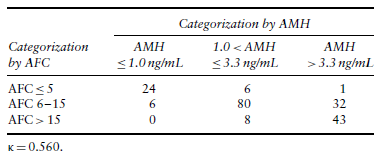 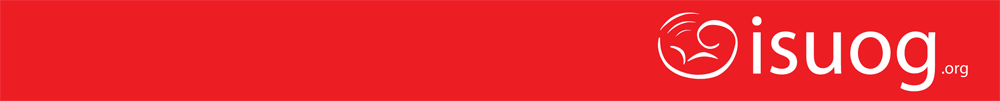 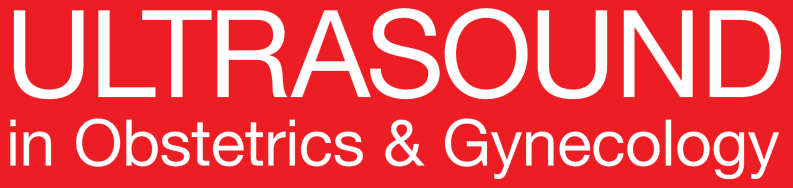 Comparación de conteo folicular antral y niveles de hormona anti-Mülleriana sérica para la determinación de la dosis de gonadotropina en la fertilización in-vitro: ensayo aleatorizado
Li et al., UOG 2020
Conclusiones
Los resultados muestran que no hubo diferencia significativa en la proporción de mujeres que logran respuesta ovárica deseada, definida por el numero de oocitos recuperados, cuando se uso ya sea AFC o niveles séricos de AMH para determinar la dosis de gonadotropina en IVF.
Estos hallazgos están de acuerdo con aquellos de meta-análisis previos que usaron curvas de modelos de predicción de características receptor-operador, a los cuales ambos AFC y niveles séricos de AMH tiene desempeño comparable en predecir respuesta ovárica subóptima y respuesta ovárica excesiva.
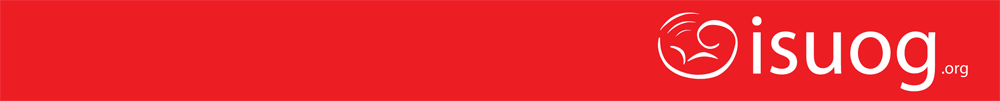 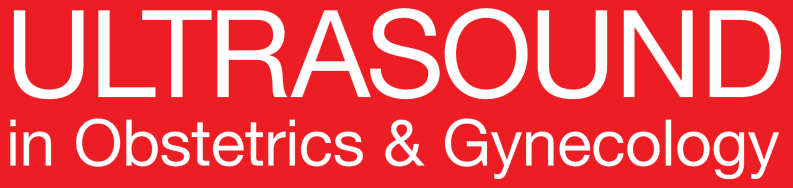 Comparación de conteo folicular antral y niveles de hormona anti-Mülleriana sérica para la determinación de la dosis de gonadotropina en la fertilización in-vitro: ensayo aleatorizado
Li et al., UOG 2020
Puntos para discusión
Las concentraciones pico de estradiol fueron mas bajos en el grupo AMH sin importar de haber recibido la dosis total mayor de gonadotropina. ¿Cuales son las posibles razones para esto y podrían afectar la interpretación de los hallazgos?
El AFC y la AMH diferían de la aleatorización a los ciclos de tratamiento. ¿En que manera esto puede sesgar los resultados?
¿Cuales son las alternativas para bloquear aleatorización y si es posible para los métodos de aleatorización influenciar los resultados en un ensayo controlado aleatorizado (RCT)?